Thứ sáu ngày 21 tháng 10 năm 2024
Tiếng Việt
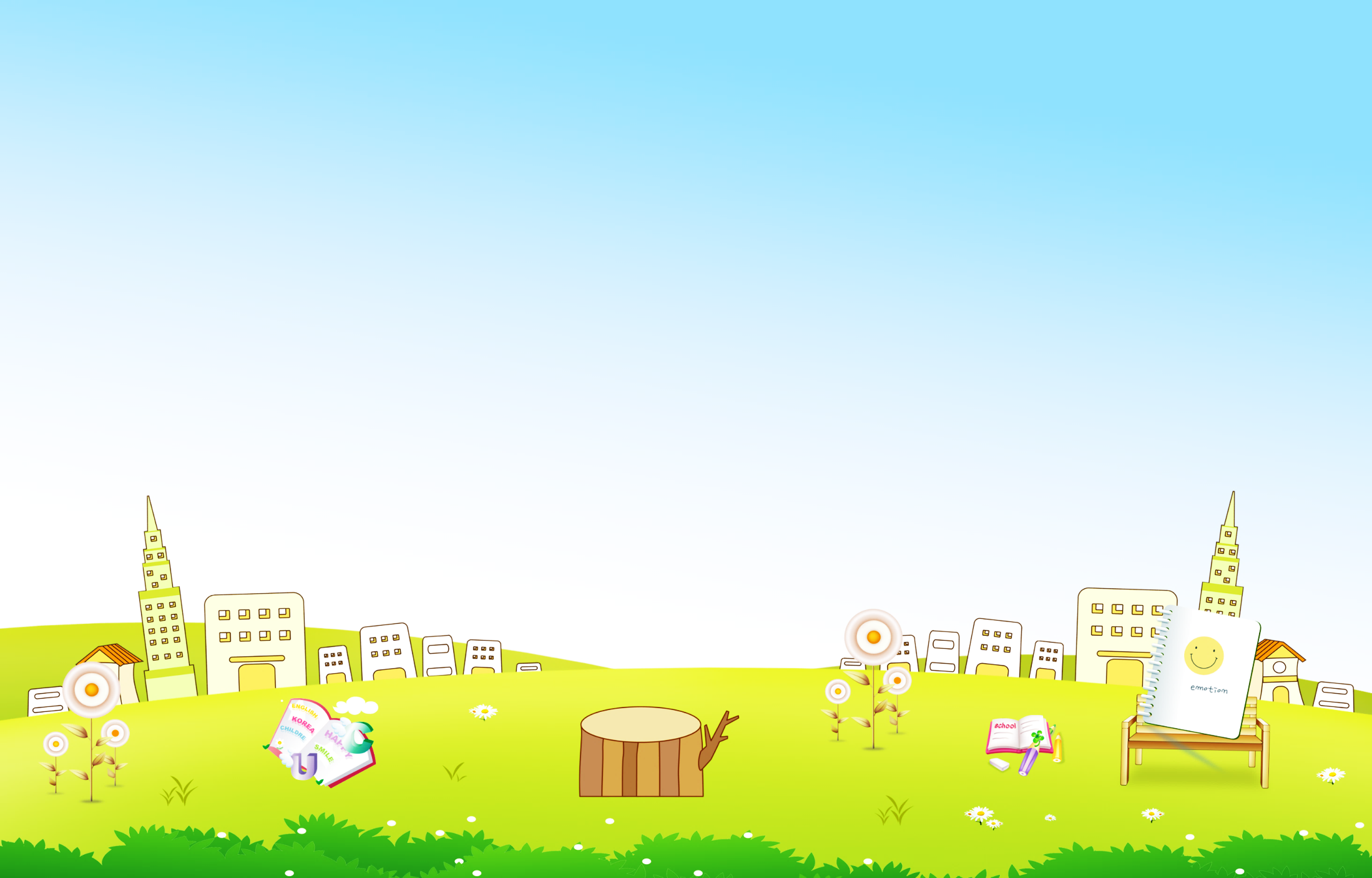 Tröôøng Tieåu hoïc
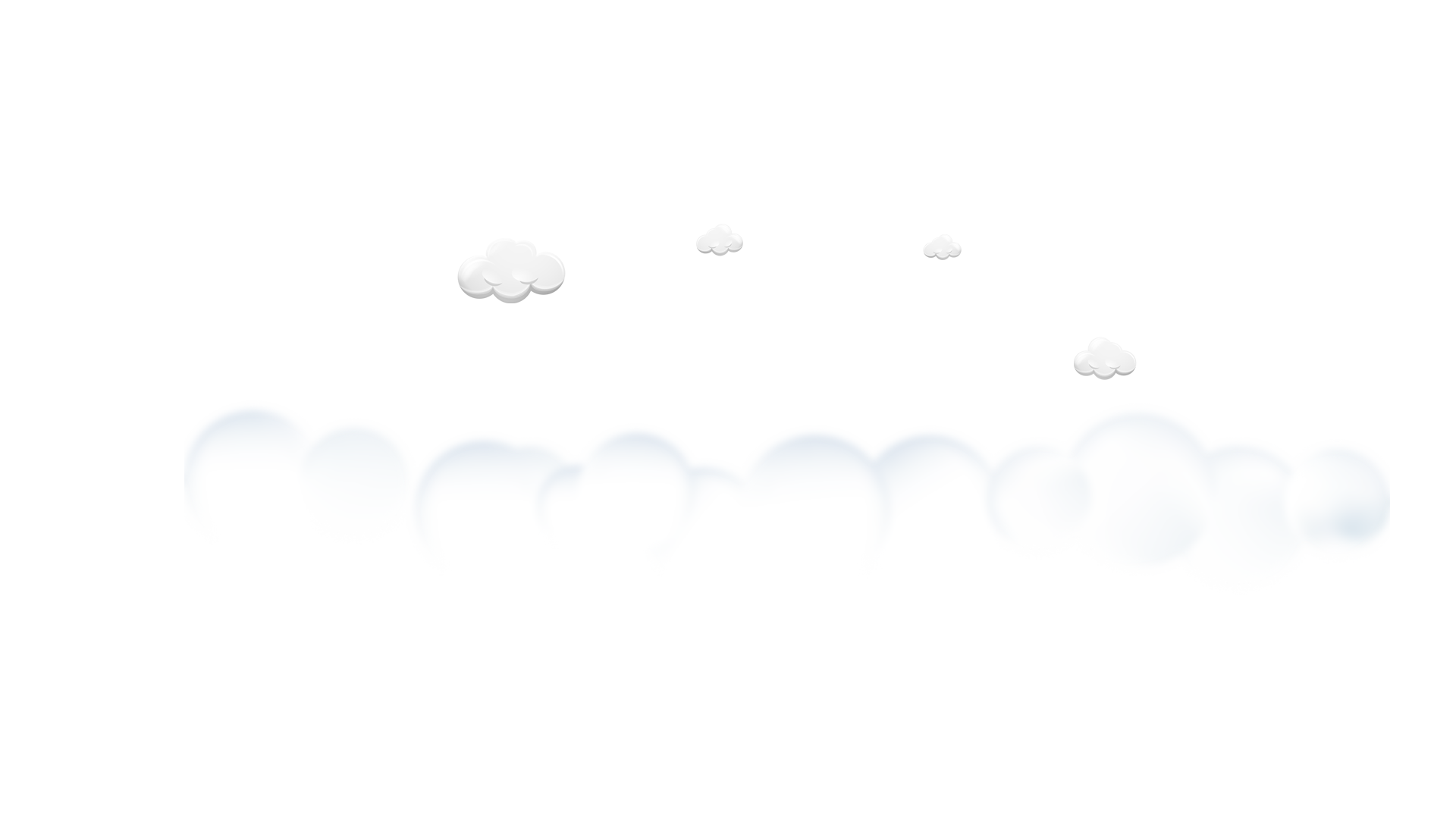 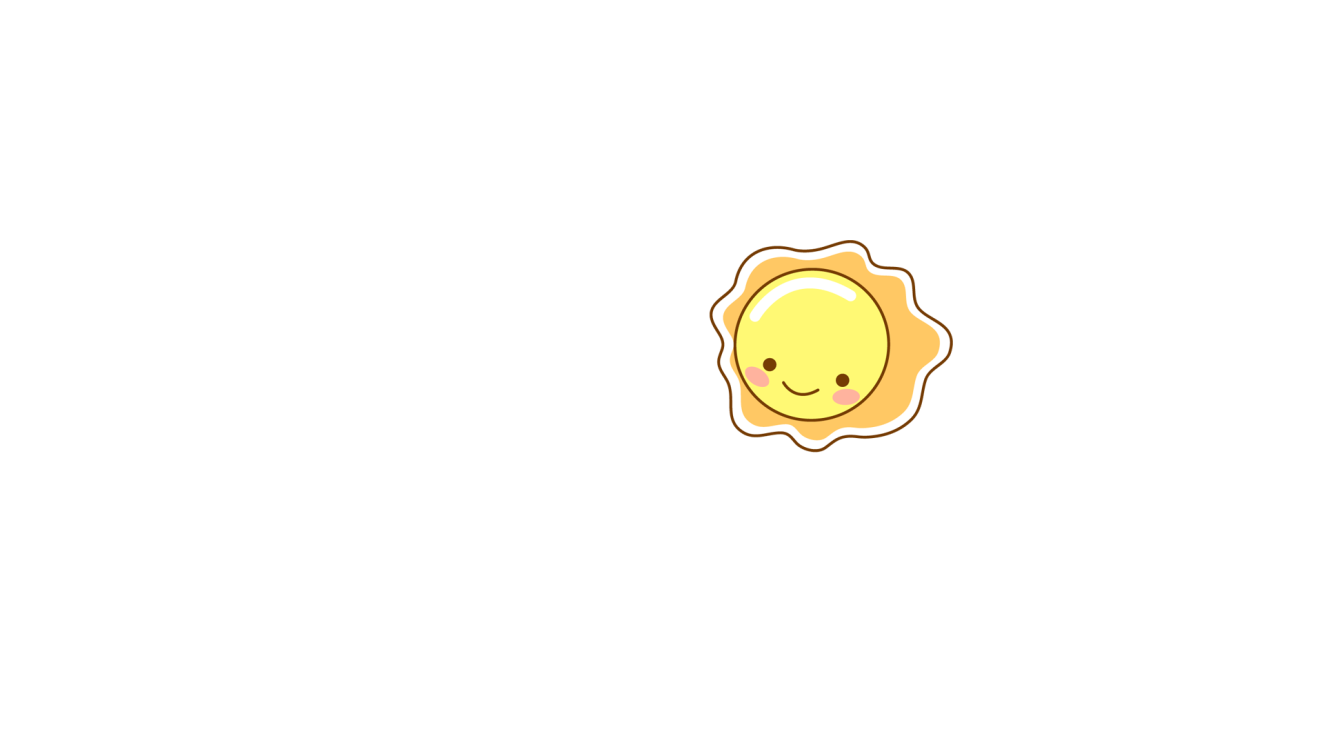 MÔN TIẾNG VIỆT
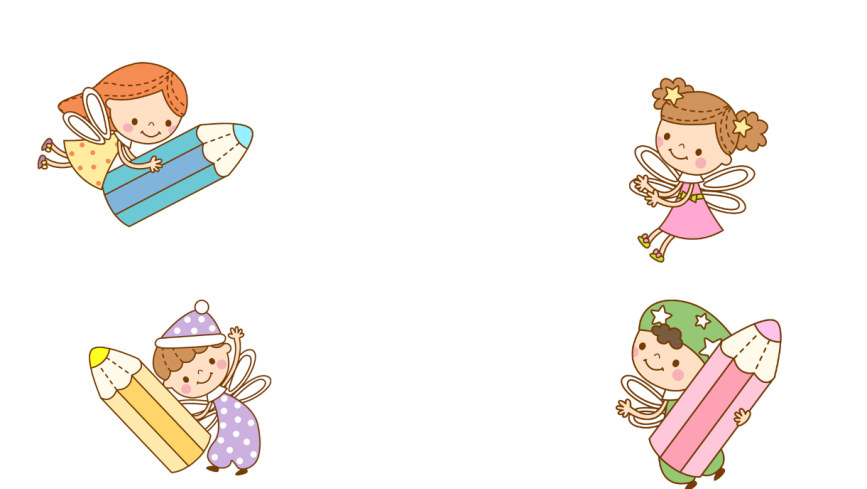 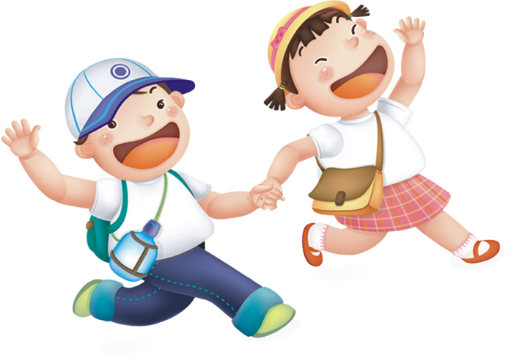 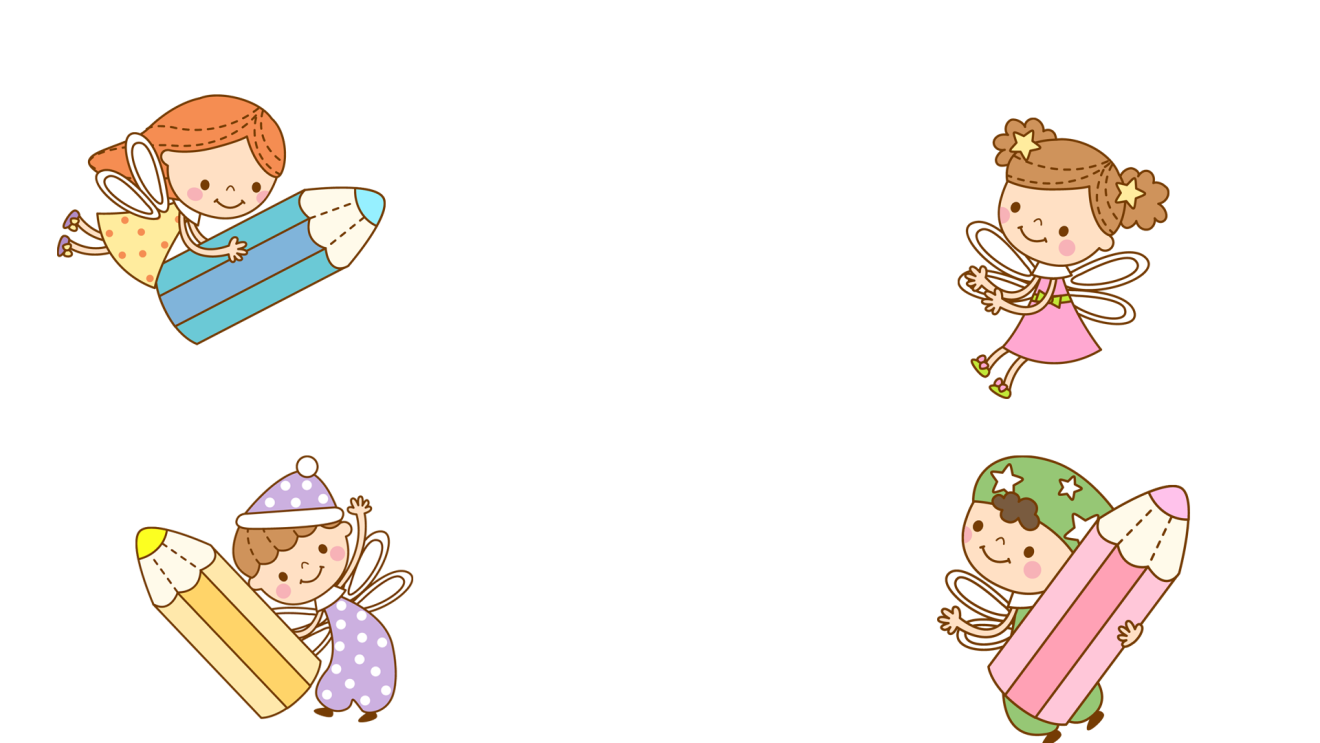 Giáo viên: Nguyễn Thị Ngân
Lớp 2a4:
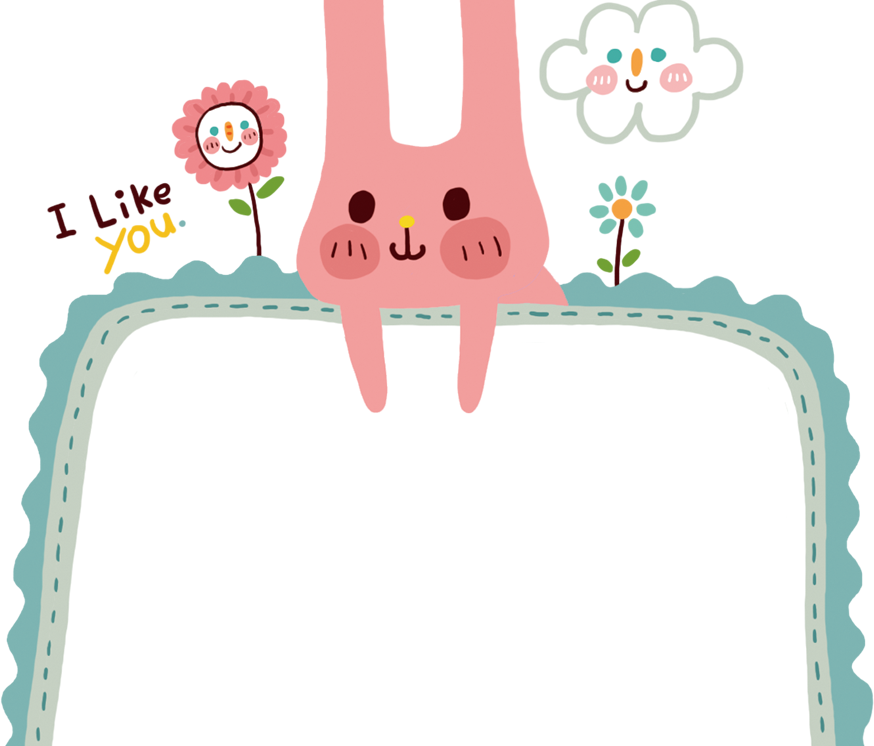 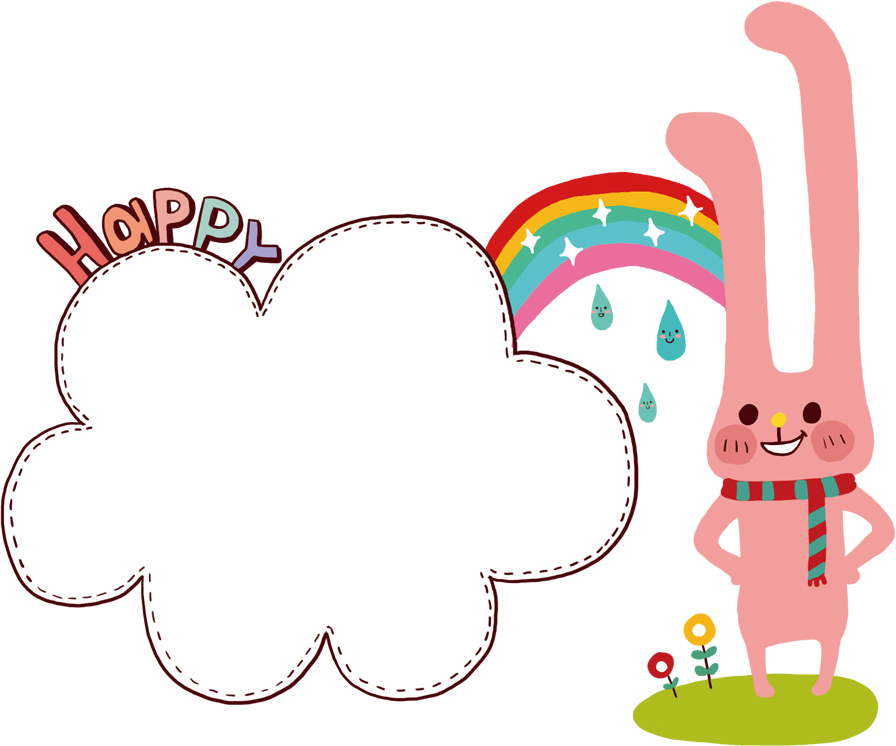 KHỞI ĐỘNG
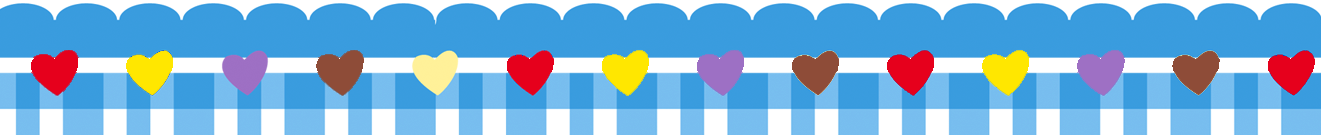 Bài
4
Con lợn đất
TIẾT 5
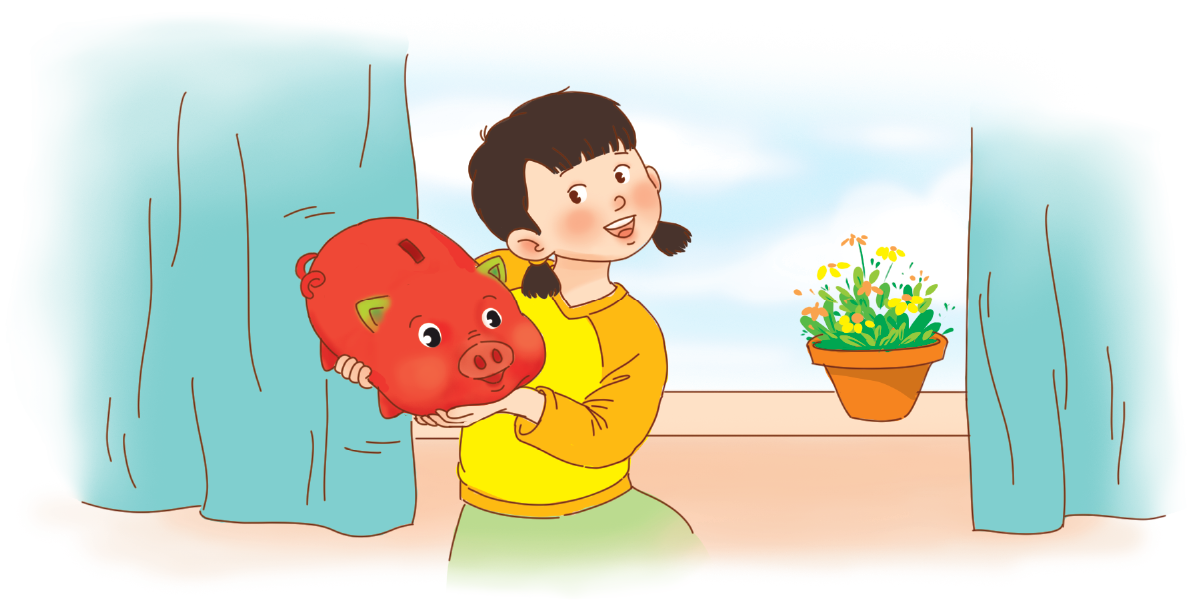 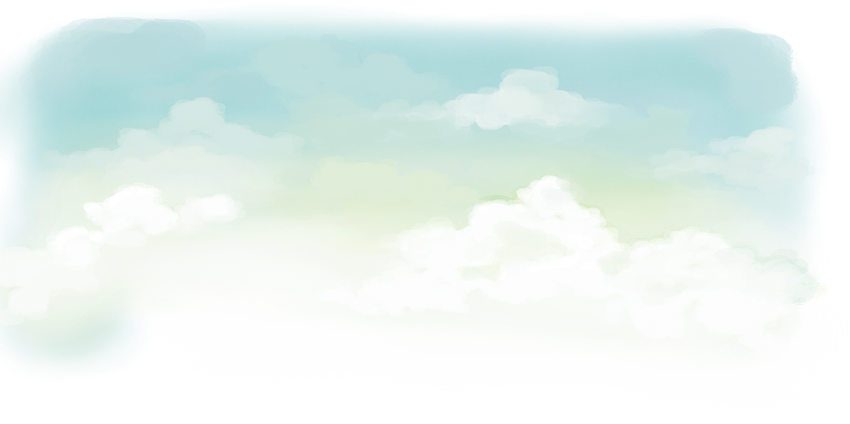 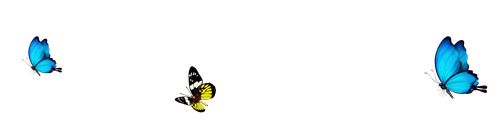 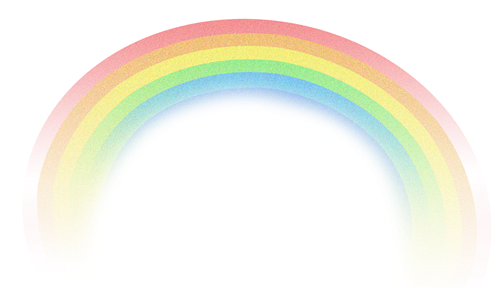 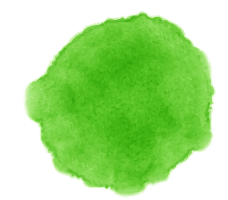 01
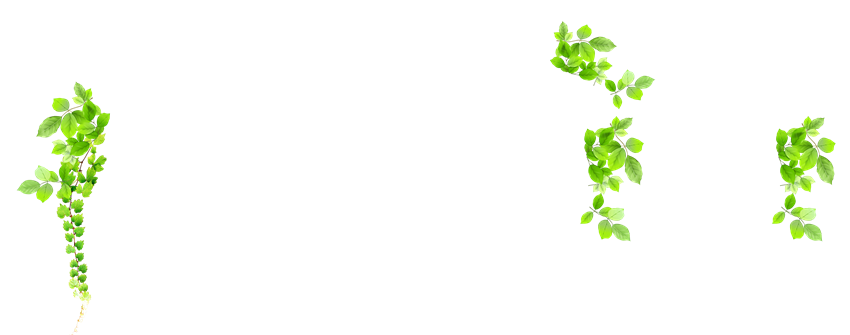 CÙNG LUYỆN NÓI
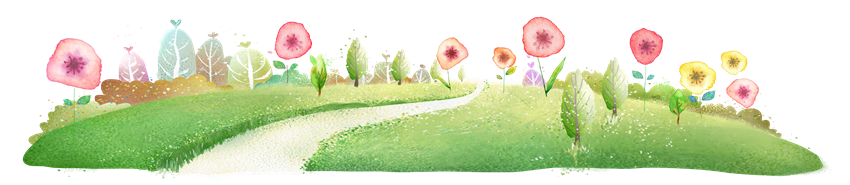 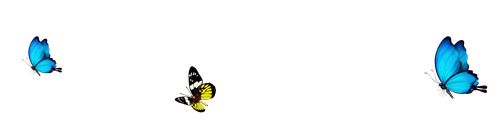 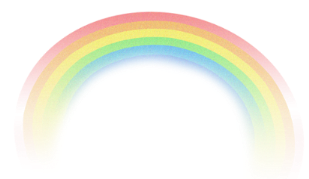 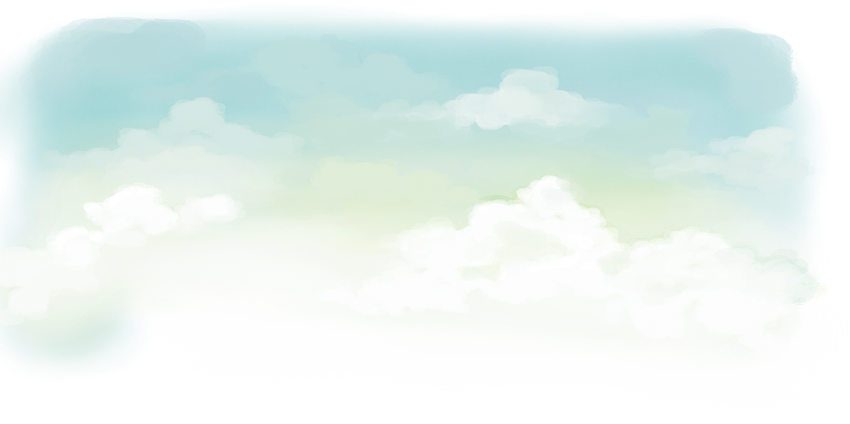 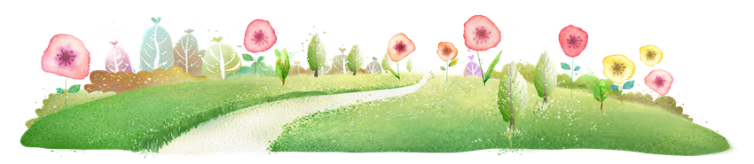 a. Nói về bức tranh hoặc ảnh chụp gia đình em theo gợi ý:
* Bức ảnh được chụp ở đâu? (Bức tranh do ai vẽ?)
* Trong bức ảnh hoặc bức tranh có những ai?
* Nét mặt của mọi người như thế nào?
* Em muốn đặt tên bức ảnh hoặc bức tranh là gì? Vì sao?
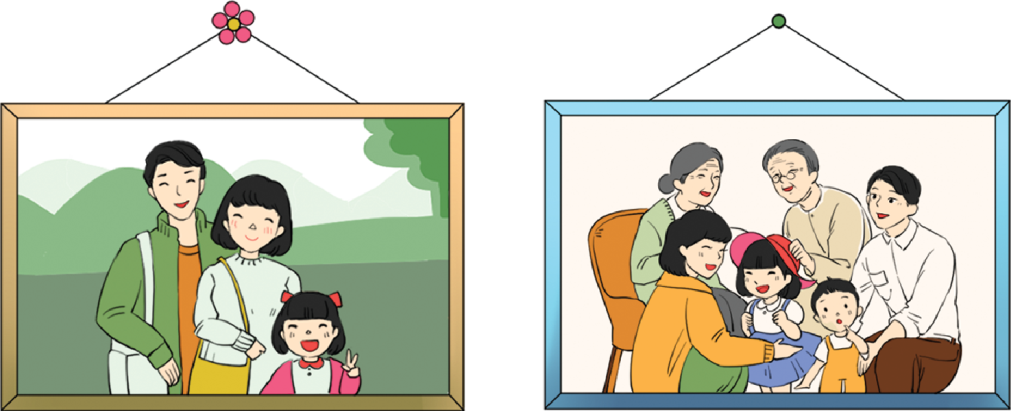 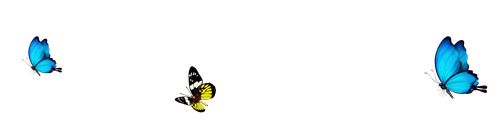 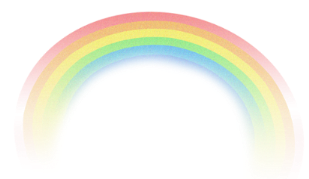 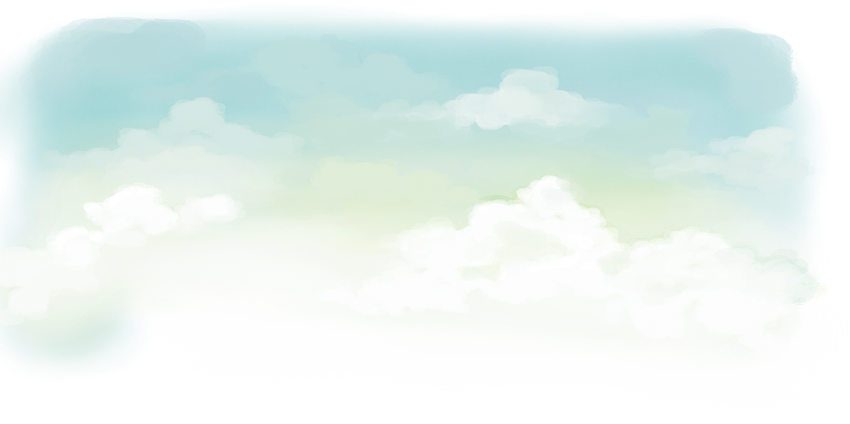 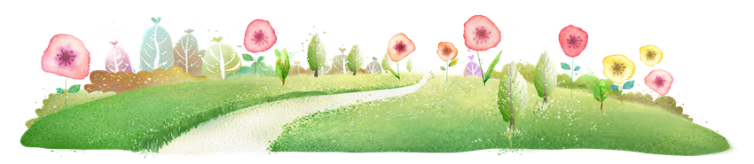 Chia sẻ trước lớp
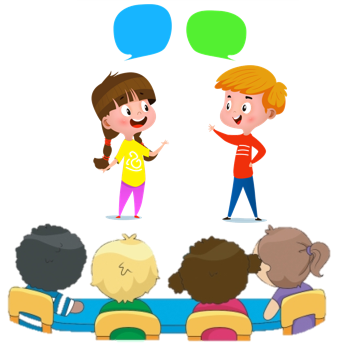 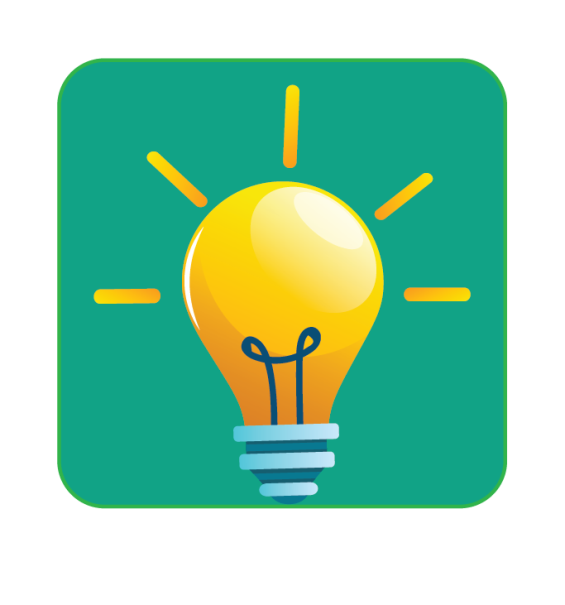 Vận dụng